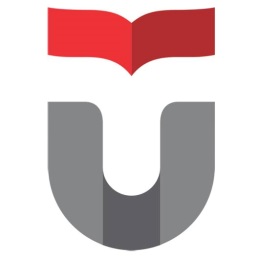 Universitas Telkom
www.telkomuniversity.ac.id
Fungsi
Disusun Oleh : 
Hanung N. Prasetyo, S.Si, M.T. dkk
hanungnp@telkomuniversity.ac.id
DPH1A3-Logika Matematika
Semester Ganjil 2018 - 2019
Hanya dipergunakan untuk kepentingan pengajaran di Lingkungan Telkom University
Fungsi
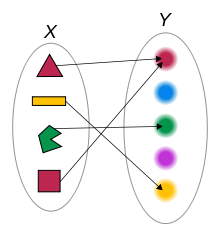 Fungsi
Function
Fungsi
Fungsi
Function
Fungsi
Misalkan A dan B himpunan. 
Relasi biner f dari A ke B merupakan suatu fungsi jika setiap elemen di dalam A dihubungkan dengan tepat satu elemen di dalam B. 
Jika f adalah fungsi dari A ke B  kita menuliskan 
				f : A  B 
	yang artinya f memetakan A ke B. 
A disebut daerah asal (domain) dari f dan B disebut Jelajah (codomain) dari f.
Nama lain untuk fungsi adalah pemetaan atau transformasi.
Fungsi
Kita menuliskan f(a) = b jika elemen a di dalam A dihubungkan dengan elemen b di dalam B. 
Jika f(a) = b, maka b dinamakan bayangan (image) dari a dan a dinamakan pra-bayangan (pre-image) dari b. 
Himpunan yang berisi semua nilai pemetaan f disebut daerah hasil (range) dari f. Perhatikan bahwa jelajah dari f adalah himpunan bagian (mungkin proper subset) dari B.
Representasi Fungsi
Fungsi dapat dispesifikasikan dalam berbagai bentuk, diantaranya: 
Himpunan pasangan terurut. Seperti  pada relasi.
Formula pengisian nilai (assignment).
	Contoh: f(x) = 2x + 10, f(x) = x2 dan  f(x) = 1/x. 
Kata-kata
	Contoh: “f adalah fungsi yang memetakan jumlah bit 1 di dalam suatu string biner”.
Representasi Fungsi
Kode program (source code)
Contoh: 
Fungsi menghitung |x|
	function abs(x:integer):integer;
		begin
		   if x < 0 then
		      abs:=-x
 		   else
		      abs:=x;
         end;
Contoh Fungsi
Relasi f = {(1, u), (2, v), (3, w)} dari A = {1, 2, 3} ke B = {u, v, w} adalah fungsi dari A ke B. 
 f(1) = u, f(2) = v, dan f(3) = w. 
Daerah asal dari f adalah A dan daerah hasil adalah B. 
Jelajah (kodomain) dari f adalah {u, v, w}, yang dalam hal ini sama dengan himpunan B.
Contoh Fungsi
Relasi  f = {(1, u), (2, u), (3, v)} dari A = {1, 2, 3} ke B = {u, v, w} adalah fungsi dari A ke B, meskipun u merupakan bayangan dari dua elemen A.  
Daerah asal fungsi adalah A, daerah hasilnya adalah B, dan jelajah fungsi adalah {u, v}.
Contoh bukan Fungsi
Relasi f = {(1, u), (2, v), (3, w)} dari A = {1, 2, 3, 4} ke   B = {u, v, w} bukan fungsi
Karena tidak semua elemen A dipetakan ke B atau ada elemn A yang tidak dipetakan ke B
Relasi f = {(1, u), (1, v), (2, v), (3, w)} dari          A = {1, 2, 3} ke B = {u, v, w} bukan fungsi,
Karena 1 dipetakan ke dua buah elemen B, yaitu u dan v.
Fungsi Satu ke Satu (one to one)
Fungsi f dikatakan satu-ke-satu (one-to-one) atau injektif (injective) jika tidak ada dua elemen himpunan A yang memiliki bayangan sama.
Contoh
Relasi f = {(1, w), (2, u), (3, v)} dari            A = {1, 2, 3} ke B = {u, v, w, x} adalah fungsi satu-ke-satu
Relasi f = {(1, u), (2, u), (3, v)} dari             A = {1, 2, 3} ke B = {u, v, w} bukan fungsi satu-ke-satu, karena f(1) = f(2)  = u.
Contoh
Misalkan f : Z  Z. Tentukan apakah f(x) = x2+1 dan  f(x) = x – 1 merupakan fungsi satu-ke-satu?

Penyelesaian:
(i)  f(x) = x2 + 1 bukan fungsi satu-ke-satu, karena untuk dua x yang bernilai mutlak sama tetapi tandanya berbeda nilai fungsinya sama, misalnya f(2) = f(-2) = 5 padahal –2  2.
(ii) f(x) = x – 1 adalah fungsi satu-ke-satu karena untuk a  b,   a – 1  b – 1. Misalnya untuk x = 2, f(2) = 1 dan untuk x = -2, f(-2) = -3.
Fungsi Pada (Onto)
Fungsi f dikatakan dipetakan pada (onto) atau surjektif (surjective) jika setiap elemen himpunan B merupakan bayangan dari satu atau lebih elemen himpunan A.
Dengan kata lain seluruh elemen B merupakan jelajah dari f. Fungsi f disebut fungsi pada himpunan B.
Contoh
Relasi f = {(1, u), (2, u), (3, v)} dari A = {1, 2, 3} ke        B = {u, v, w} bukan fungsi pada (onto) karena w tidak termasuk jelajah dari f. 
Relasi f = {(1, w), (2, u), (3, v)} dari A = {1, 2, 3} ke B = {u, v, w} merupakan fungsi pada (onto) karena semua anggota B merupakan jelajah dari f.
Contoh
Misalkan f : Z  Z. Tentukan apakah f(x) = x2 + 1 dan f(x) = x – 1 merupakan fungsi pada (onto)?

Penyelesaian:
 f(x) = x2 + 1 bukan fungsi pada, karena tidak semua nilai bilangan bulat merupakan jelajah dari f. 
f(x) = x – 1 adalah fungsi pada karena untuk setiap bilangan bulat y, selalu ada nilai x yang memenuhi, yaitu y = x – 1 akan dipenuhi untuk x = y + 1.
Contoh
Fungsi satu ke satu bukan surjektif (onto)



Fungsi surjektif (onto) bukan satu ke satu
Contoh
Bukan fungsi satu ke satu maupun onto



Bukan fungsi
Fungsi Bijeksi
Fungsi f dikatakan berkoresponden satu-ke-satu atau bijeksi (bijection) 
Jika f fungsi satu-ke-satu (one to one) dan juga fungsi pada (onto).
Contoh
Relasi f = {(1, u), (2, w), (3, v)} dari            A = {1, 2, 3} ke B = {u, v, w} adalah fungsi yang berkoresponden satu-ke-satu, karena f adalah fungsi satu-ke-satu maupun fungsi pada. 	             		
Fungsi f(x) = x – 1 merupakan fungsi yang berkoresponden satu-ke-satu, karena f adalah fungsi satu-ke-satu maupun fungsi pada.
Invers Fungsi
Jika f adalah fungsi berkoresponden satu-ke-satu dari A ke B, maka kita dapat menemukan balikan (invers) dari f. 
Balikan fungsi dilambangkan dengan f –1. Misalkan a adalah anggota himpunan A dan b adalah anggota himpunan B, maka
   f -1 (b) = a jika f(a) = b.
Invers Fungsi
Fungsi yang berkoresponden satu-ke-satu sering dinamakan juga fungsi yang invertible (dapat dibalikkan), karena kita dapat mendefinisikan fungsi balikannya.
Sebuah fungsi dikatakan not invertible (tidak dapat dibalikkan) jika ia bukan fungsi yang berkoresponden satu-ke-satu, karena fungsi balikannya tidak ada.
Contoh
Relasi f = {(1, u), (2, w), (3, v)} dari A = {1, 2, 3} ke B = {u, v, w} adalah fungsi yang berkoresponden satu-ke-satu. Balikan fungsi f adalah f -1 = {(u, 1), (w, 2), (v, 3)}
Jadi, f adalah fungsi invertible.
Contoh
Tentukan balikan fungsi f(x) = x – 1!

Penyelesaian:
Fungsi f(x) = x – 1 adalah fungsi yang berkoresponden satu-ke-satu, jadi balikan fungsi tersebut ada. 
Misalkan f(x) = y, sehingga y = x – 1, maka        x = y + 1.  Jadi, balikan fungsi balikannya adalah f -1 (x) = y +1.
Contoh
Tentukan balikan fungsi f(x) = x2 + 1.
Penyelesaian:
Dari Contoh sebelumnya  kita sudah menyimpulkan bahwa f(x) = x2 + 1 bukan fungsi yang berkoresponden satu-ke-satu, sehingga fungsi balikannya tidak ada. 
Jadi, f(x) = x2 + 1 adalah fungsi yang not invertible.
Komposisi dua Buah Fungsi
Misalkan g adalah fungsi dari himpunan A ke himpunan B
 f adalah fungsi dari himpunan B ke himpunan C. 
Komposisi f dan g, dinotasikan dengan f  g, adalah fungsi dari A ke C yang didefinisikan oleh : 
                 (f  g)(a) = f(g(a))
Contoh
Diberikan fungsi g = {(1, u), (2, u), (3, v)} yang memetakan A = {1, 2, 3} ke B = {u, v, w}, 
fungsi f = {(u, y), (v, x), (w, z)} yang memetakan B = {u, v, w} ke C = {x, y, z}. 
Fungsi komposisi dari A ke C adalah
     f  g = {(1, y), (2, y), (3, x) }
Contoh
Diberikan fungsi f(x) = x – 1 dan  g(x) = x2 + 1. Tentukan f  g  dan g  f !
Penyelesaian:
f  g)(x) = f(g(x)) 
                    = f(x2 + 1) 
                    = x2 + 1 – 1 
                    = x2
(g  f)(x) = g(f(x)) = g(x – 1) 
                                   = (x –1)2 + 1 
				 = x2  - 2x + 2.
Beberapa Fungsi Khusus
1.  Fungsi Floor dan Ceiling
    Misalkan x adalah bilangan riil, berarti x berada di antara dua bilangan bulat.
Fungsi floor dari x:
    x  menyatakan nilai bilangan bulat terbesar yang lebih kecil  atau sama dengan x
Fungsi ceiling dari x:
    x  menyatakan bilangan bulat terkecil yang lebih besar atau sama dengan x
Contoh
Beberapa contoh fungsi floor dan ceiling
3.5 = 3				3.5 = 4
	 0.5 = 0		                       0.5 = 1
	 4.8 = 4			            4.8 = 5
	 – 0.5 = – 1 		           – 0.5   = 0	
     –3.5 = – 4 	                         –3.5 = – 3
Beberapa Fungsi Khusus
2.  Fungsi modulo
   Misalkan a adalah sembarang bilangan bulat dan m adalah bilangan bulat positif. 
a mod m  memberikan sisa pembagian bilangan bulat bila a dibagi dengan m
a mod m = r  sedemikian sehingga a = mq + r, dengan 0  r < m.
Contoh
Beberapa contoh fungsi modulo
		25 mod 7 = 4
		16 mod 4 = 0
		36 mod 5 = 1
		0 mod 5 = 5  
		–25 mod 7 = 3    (sebab –25 = 7  (–4) + 3 )
Nilai dari




adalah………
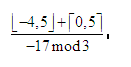 Beberapa Fungsi Khusus
3.  Fungsi Faktorial
	

4.  Fungsi Eksponensial 			

    
      Untuk kasus perpangkatan negatif,
Beberapa Fungsi Khusus
5.  Fungsi Logaritmik			
	Fungsi logaritmik berbentuk
Beberapa Fungsi Khusus
6. Fungsi Rekursif
    Fungsi f dikatakan fungsi rekursif jika definisi fungsinya mengacu pada dirinya sendiri.  
   
Contoh:
 n! = 1  2  …  (n – 1)  n = (n – 1)!  n.
Untuk memperkaya pemahaman pada topik fungsi, mahasiswa dapat mendengarkan beberapa referensi berikut :

http://www.youtube.com/watch?v=NlhQqmLN51M (relasi dan fungsi)
atau http://www.youtube.com/watch?v=oFwRPH0JrFY dan
http://www.youtube.com/watch?v=828y5EtC9LQ (komposisi)
referensi
Munir,   R., Matematika Diskrit untuk Infomatika, Edisi kedua,  Bandung, 2003
Rosen,  K. H.,  Discrete Mathematics and Its Applications, 5th  edition, McGraw-Hill, Singapore, 2003
Lipschutz S., Lipson M., Discrete Mathematics, McGraw Hill USA, 1997
Peter Grossman, Discrete Mathematics for Computing, Second Edition, Grassroot Series